Status with Beam, LMC 24.8.2011
Coordinators week 33:
Bernhard Holzer and Jan Uythoven
Coordinators week 34:
Gianluigi Arduini and Ralph Assmann
MD coordinators:
Frank Zimmermann and Ralph Assmann
Summary Last 8 Days
Operation for physics:
7 standard physics fills, 226 pb-1
LHCb polarity
ALFA
90m run (attempt)
Tests:
Tight collimation settings with high intensity
Test coupling functions for b* of 1m
New damper software for controlled emittance blow-up
Problems:
3 days lost due to general power cut
Fills Last 8 Days
Fill 	date	length	max Lumi 	int lumi		Dump

 ....       recovering from cry problem: restart Tuesday

       16.8.	3:06h	    1.9		19.3      		RF Cly fil current
	
2029       17.8.	4:10h 	    2.1		26.4		UFO Atlas

2030       17.8.	1:41h	    2.2		11.7		RQX.L5 curr meas.

2031       17.8.	0:51h 	    2.1		 6.1		EDF

       18.8.	5:13h 	    2.4		35.5		EDF

      ....       General power cut with subsequent recovery

2037       21.8. 	8:00h	    2.0		44.0		tight collimation test

2040       22.8.     18:00h	    2.1		83.0		planned dump
Efficiency since Saturday
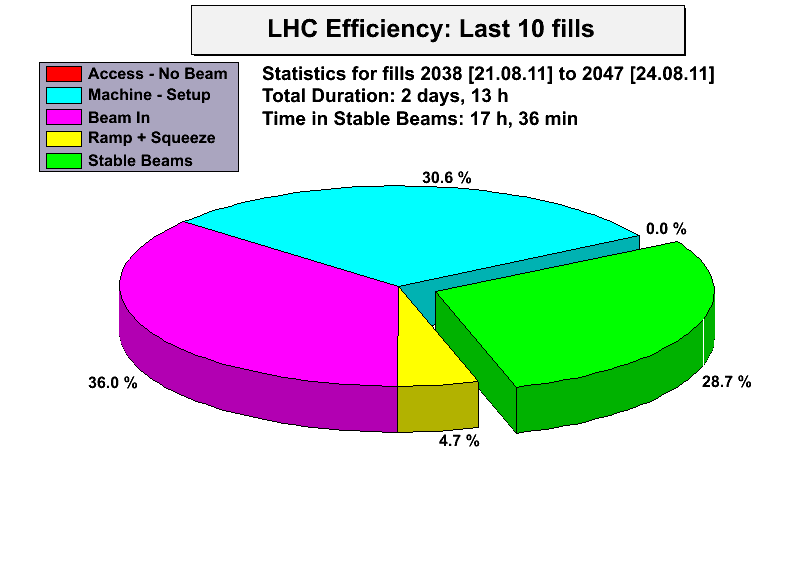 Wed, 17.Aug
On 17.8. at approximately 9:48 am the ATLAS BLM aborted the beam (fill 2029).
Both BLM sides showed a significant peak in activity in Average Max Values RS0 (40µs running sum).
Also ATLAS BCM saw large signal (totally independent detector).
Both signals are compatible with an UFO close to ATLAS (beam 1)
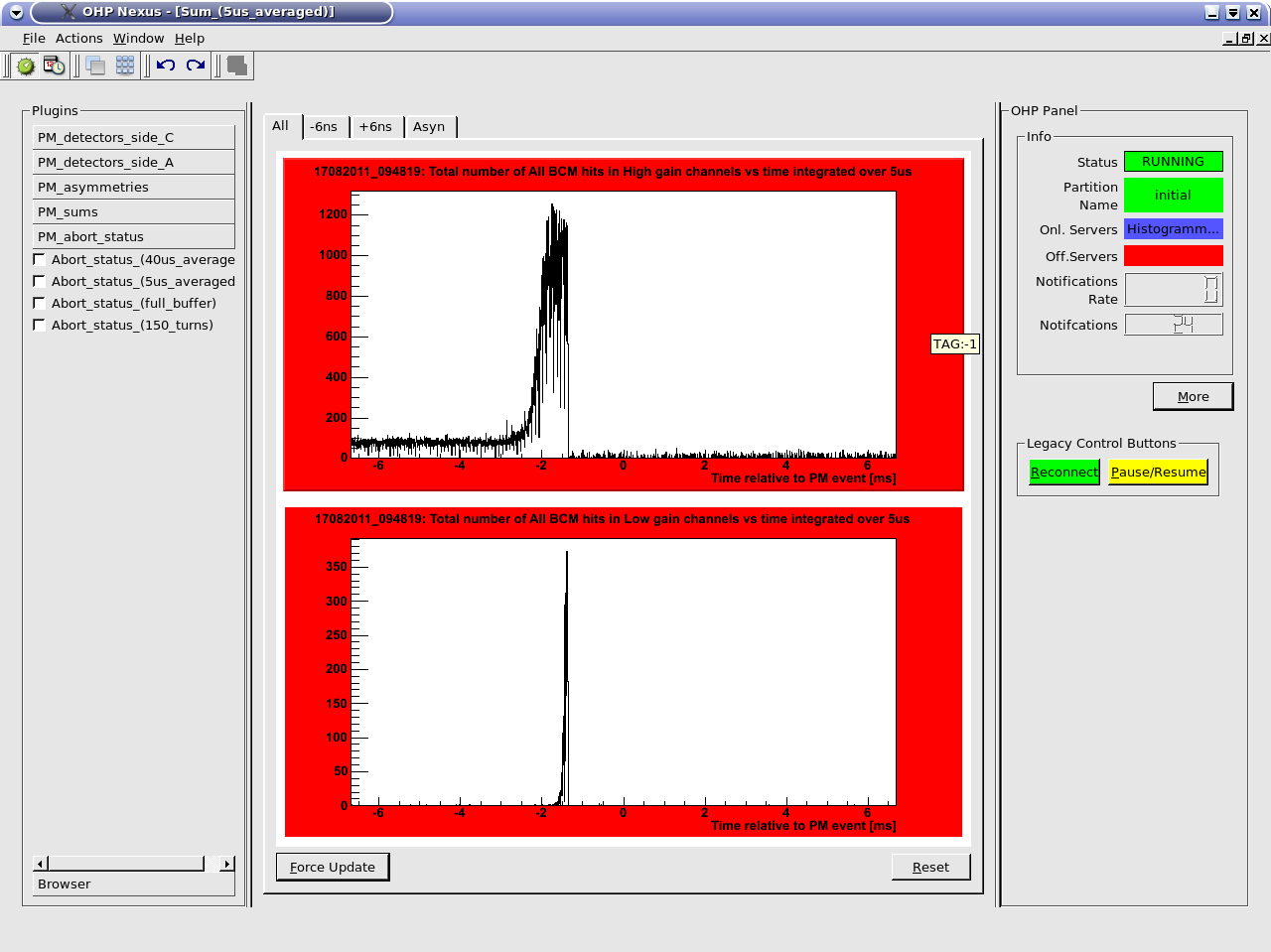 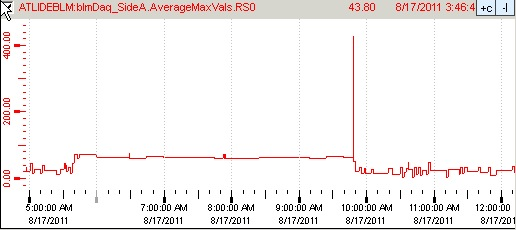 A-side: 2x abort threshold (thr=230)
BLM A-side 40µs running sum during the whole fill 2029
BCM high gain channel
bin-width = 5µs
Right: BCM signal from the post mortem buffer.
Big signal also seen in ATLAS BCM. 
Also there the beam abort condition was reached, but ATLAS BCM is masked in the abort logic.
BCM low gain channel
bin-width = 5µs
Wed, 17.Aug	  LHCb polarity change
LHCb polarity changed to negative
Vacuum ok
Background ok
Only slightly reduced B1 life time, but also seen on other fills before
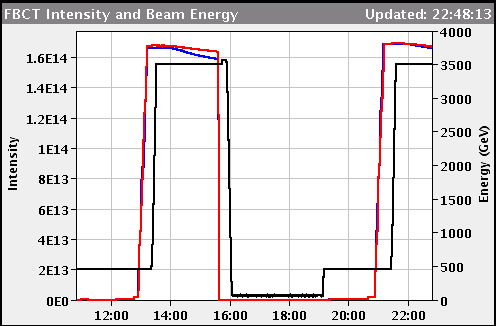 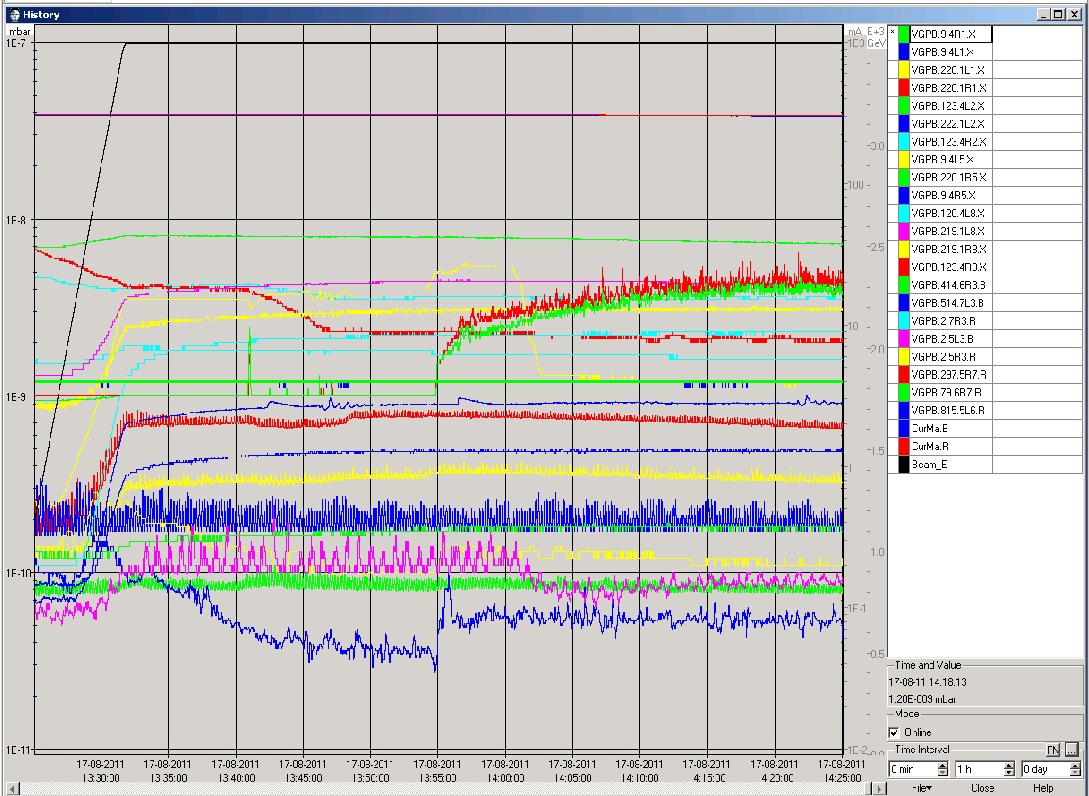 18/08/2011
LHC 8:30 meeting
Thu 18-Aug: Electrical Glitches to Power-Cut
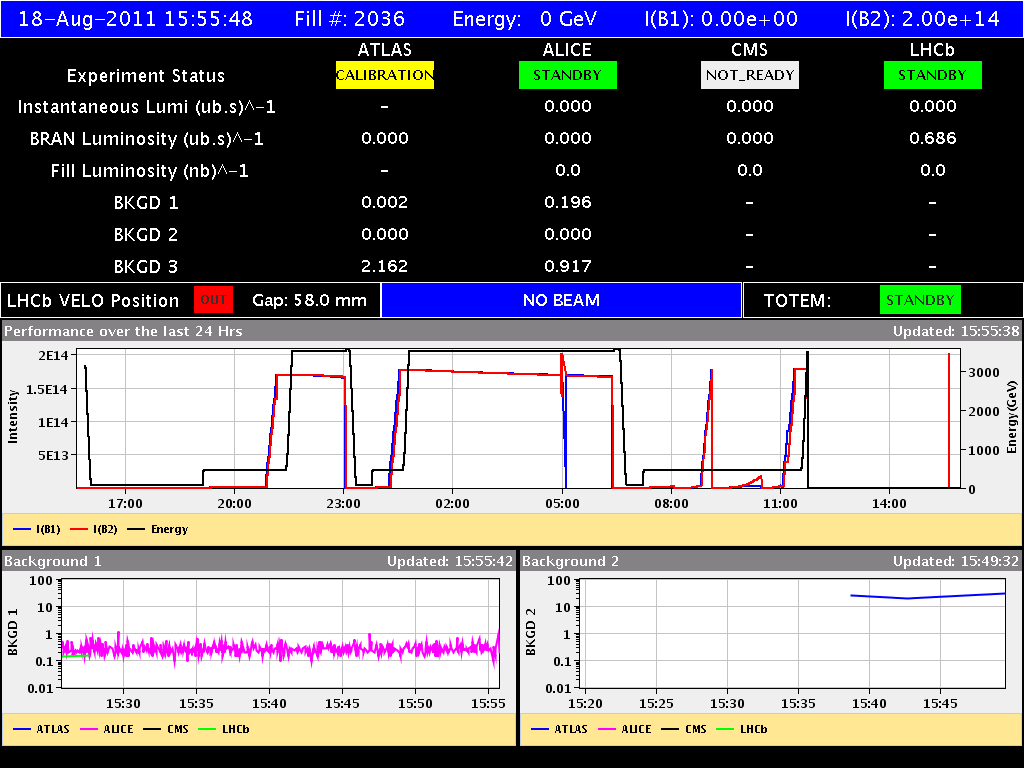 inj optimisation
power glitch
power glitch
power cut
rf hom alarm
(sis) 9:07
6:23, 8:04, 8:07
Thu Morning: General Power Cut
11:45h  during the ramp:
	General power cut,
      	ATLAS, ALICE and LHCb tripped. 
	Injection kickers tripped. All RF tripped. Undulators tripped.
	Collimators seem to be in a bad state. Dump kickers faulty. 
	All 8 sectors tripped. All vacuum valves in.

	 But all hardware interrupted safely!

	Cryo: 4 sectors stopped. 23, 34, 78, 81
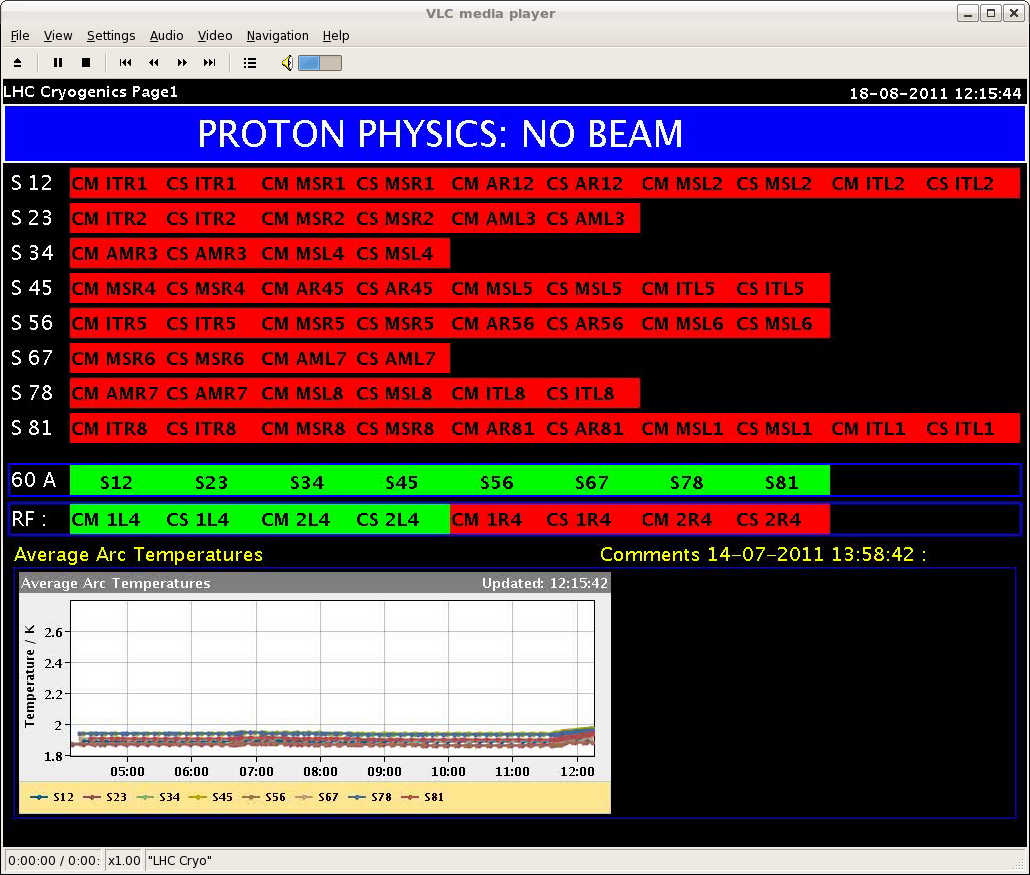 16/08/2011
LHC 8:30 meeting
Saturday 20th August
Cryo Recovery
Yesterday’s main event:
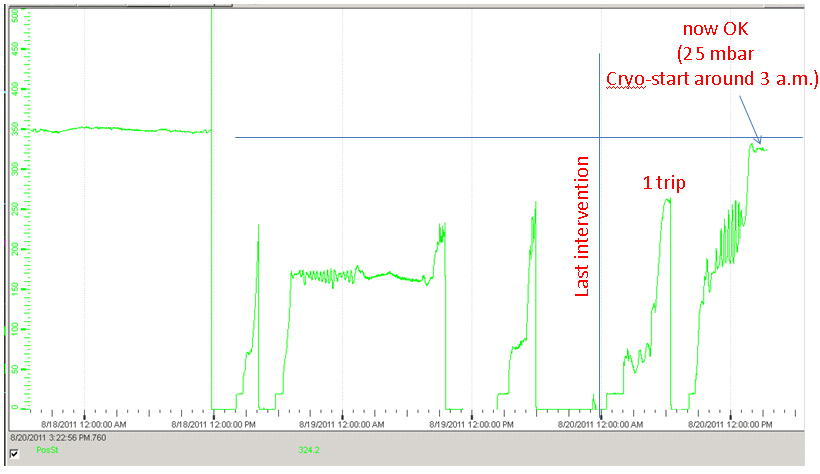 Cold compressor speed S45
several attempts to restart
Thu, 18-Aug
power cut
Sat, 20-Aug
success
L.Tavian
Sunday 21 August
11:00h  ALFA moves roman pots to physics position: fine

15:07h Collimators put to tight settings: fine
  
TCP-H at 4 
sigmas (both
jaws).



… dump due to “forgotten” interlock on relative TCSG – TCDQ position

00:27h lumi
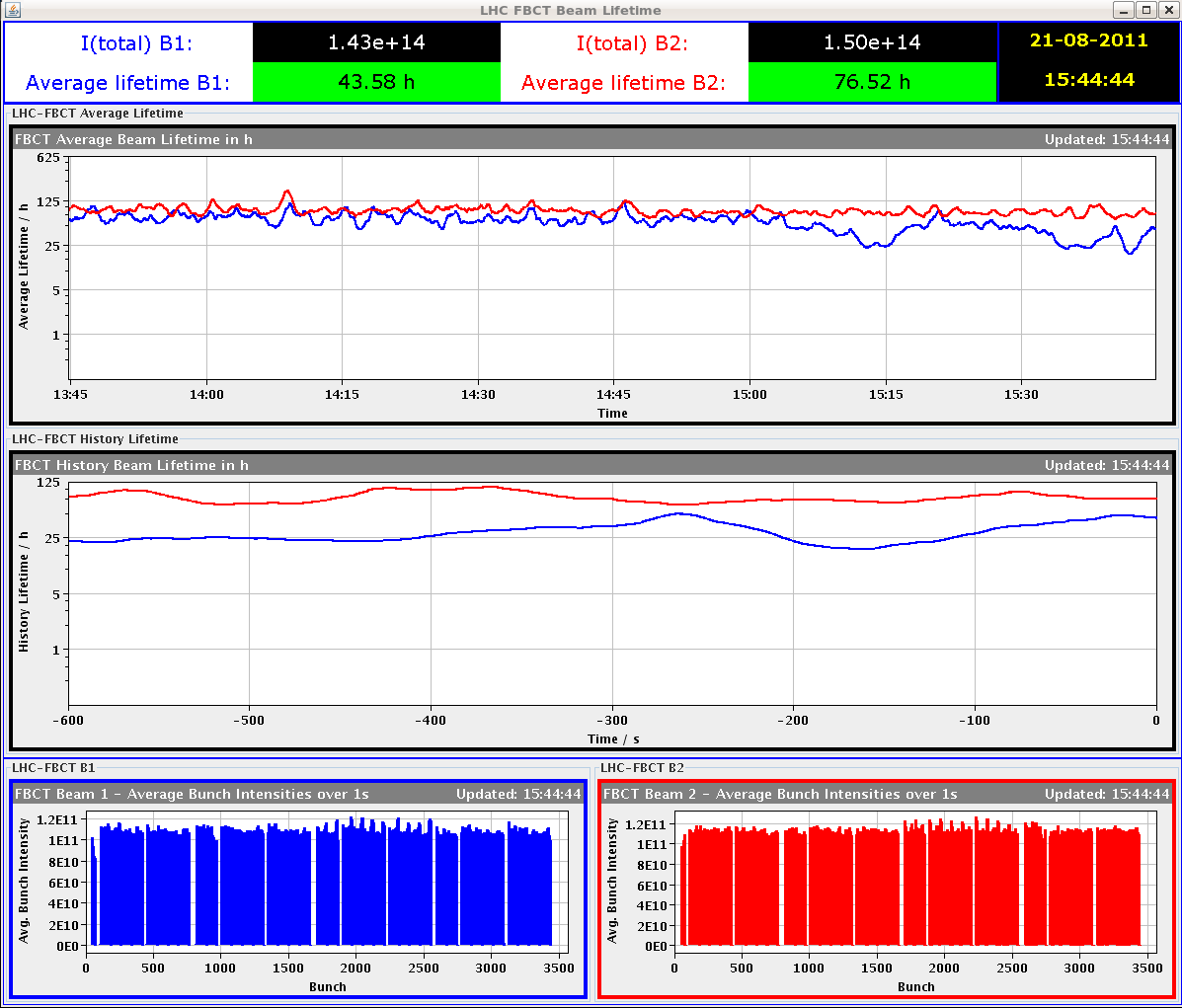 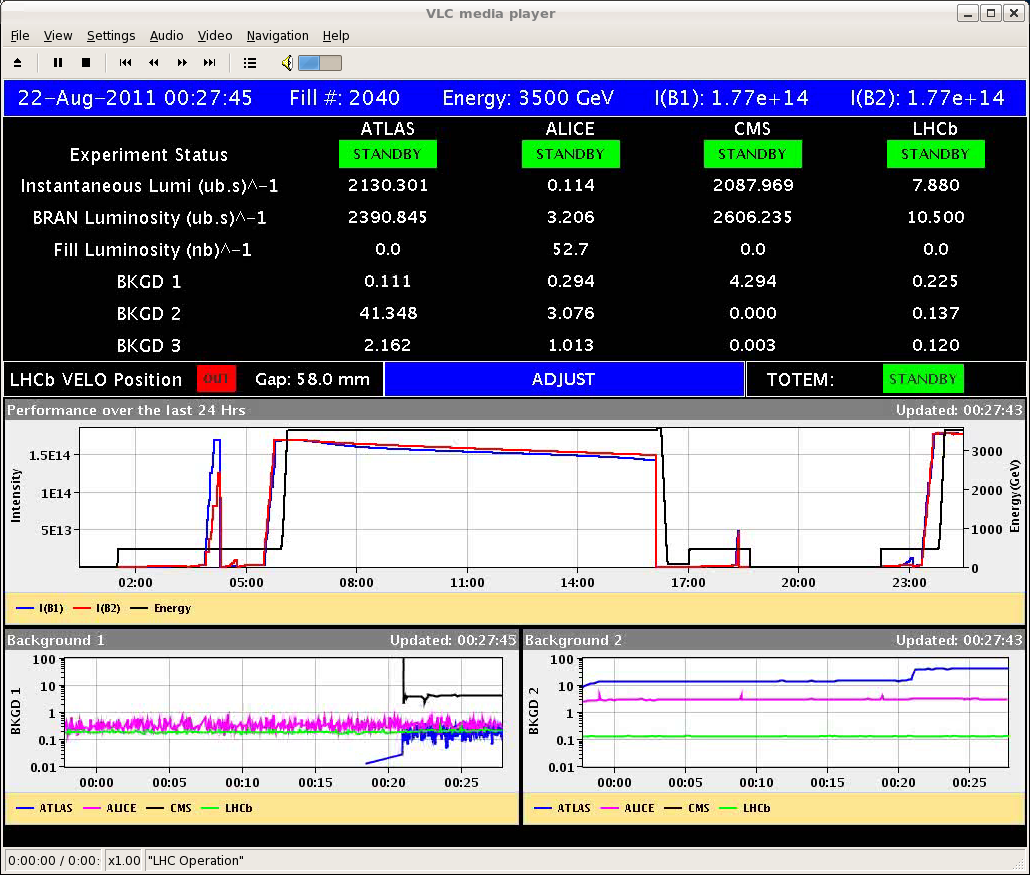 Results from Test for Tight Collimation
“Tight” collimation settings: 
Developed and tested in 1st MD block, however, only for low intensity.
E.g. primary collimators: 5.7 s  4 s 
Much better cleaning efficiency
More margin can be used for lower b*: 1.5 m  1.0 m
Increased impedance: Test required for high intensity!
Results from Test for Tight Collimation
Test done in physics conditions, going to adjust mode.
Beam 1 only.
Only robust (carbon) collimators moved in: they have a high electrical resisitivity and make the impedance.
Summary (S. Redaelli, see plots on next slides):
Small halo population 4 to 5.6 sigmas: ~2e12p i.e.
1.3% of total after 8h of stable beams.
No effects seen on tunes while moving collimators IN.
Lifetime reduction only seen while cutting the halo, then recovered in steady conditions.
No unexpected hierarchy violation while moving in TCSGs.
Nice improvement of cleaning at the Q8 when TCSGs went in.
Intensity During Fill
Improvement in Cleaning Efficiency to IR8
Beam Lifetime
Mon 22/8 – Tue 23/8
00:07 stable beams #2040. Initial luminosities: 2.1x1033 cm-2s-1
18:00 Programmed dump. End of physics #2040. ~83 pb-1 in ~18 hours
Mon 22/8 – Tue 23/8
Test of the coupling functions for the squeeze to 1 m.
Trip of Sector 78 (QD) at the start of the ramp-down (nQPS BS board B12R7_3 – RQD – Board A) - Z. Charifoulline. Noisy already during the last two ramps, so it has to be replaced during coming technical stop. For the time being we can try to survive with threshold 600mV.
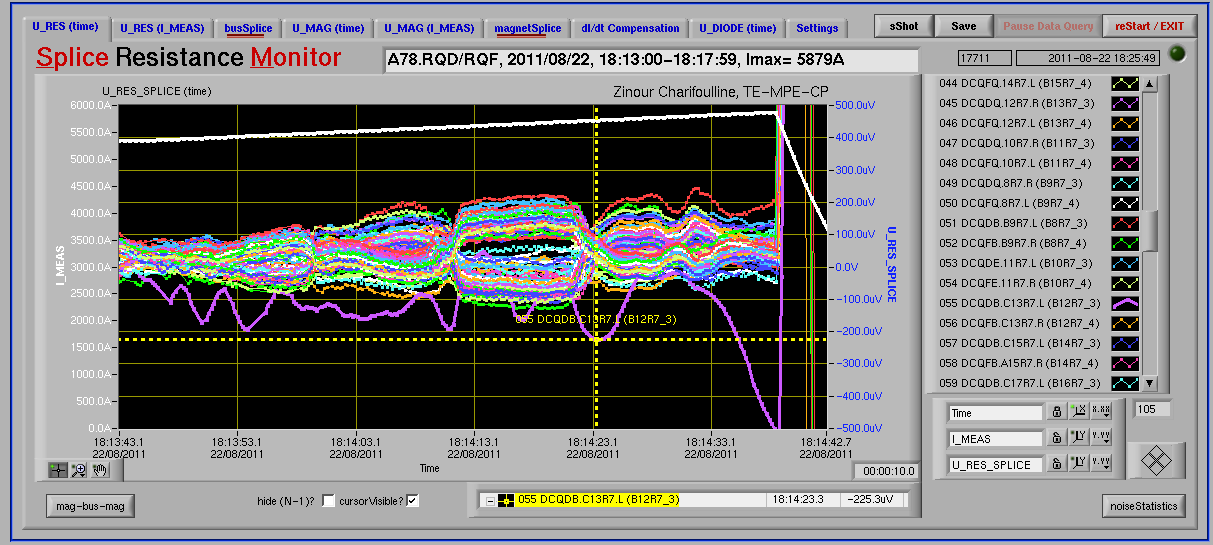 Mon 22/8 – Tue 23/8: Test ADT Software
Summary on the ADT problem (D. Valuch)
missing 25ns in the total one turn delay. This explains the instability followed by a dump.
It has an origin in the new firmware deployed yesterday (version 322110720). All previous firmware versions were compiled by Synplify, while the new one by Synplify Premier.
Problem could be solved in 3 out of 4 crates 
As it is not possible to have different version of drivers/fesa class on the different ADT front ends we had to revert back to the previous firmware, previous driver and previous DSPU FESA and previous AbortGapCleaning class on all units (kindly done by M. Jaussi in a middle of the night)
The problem is probably related to a specific clock phase or conditions in the crate Vertical Beam 1
On top of that, driver amplifier #7A (Vertical plane, beam 1) trips on a DC power, RF and Power module fault. Access at point 4 and quickly checked the amplifier in UX45. There is no apparent problem. Switch unit OFF till the ADT power piquet will have a look.
Tue 23/8 – Wed 24/8: 90m Run TOTEM/ALFA
09:00 Start 90 m optics run
Preparation and verification of the collimation functions
Re-generation of functions for Transverse damper, RF longitudinal blow-up etc.

10:30 Injecting. 
Problems in the orbit acquisition due to the defined filling scheme with bunches of different intensity (2 bunches with 8x1010 p/bunch, 4 bunches with 3x1010 p/bunch). 
BPM triggering also on lower intensity bunches even reducing their intensity below 2x1010 p/bunch.
Poor orbit readings leading to beam dump (LSS6 BPMs)
Tue 23/8 – Wed 24/8
14:00 New filling scheme with 5 bunches of 6x1010 p/bunch
Tue 23/8 – Wed 24/8
15:00 Lost beam during the ramp due to a problem on an RF frequency distribution module requiring a reboot on request of RF expert




17:00 refill after fixing problem with RF module (replaced). Ramp OK a part of a dip in Beam 1 lifetime. Longitudinal blow-up OK
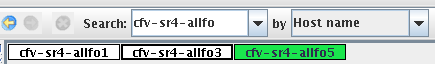 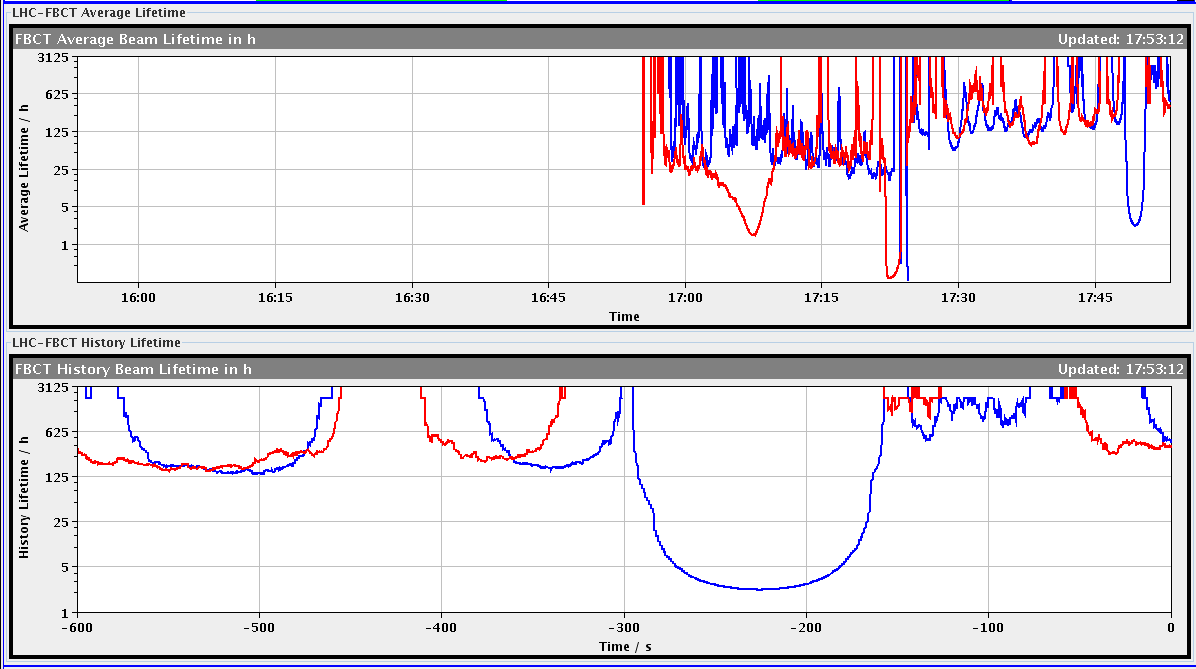 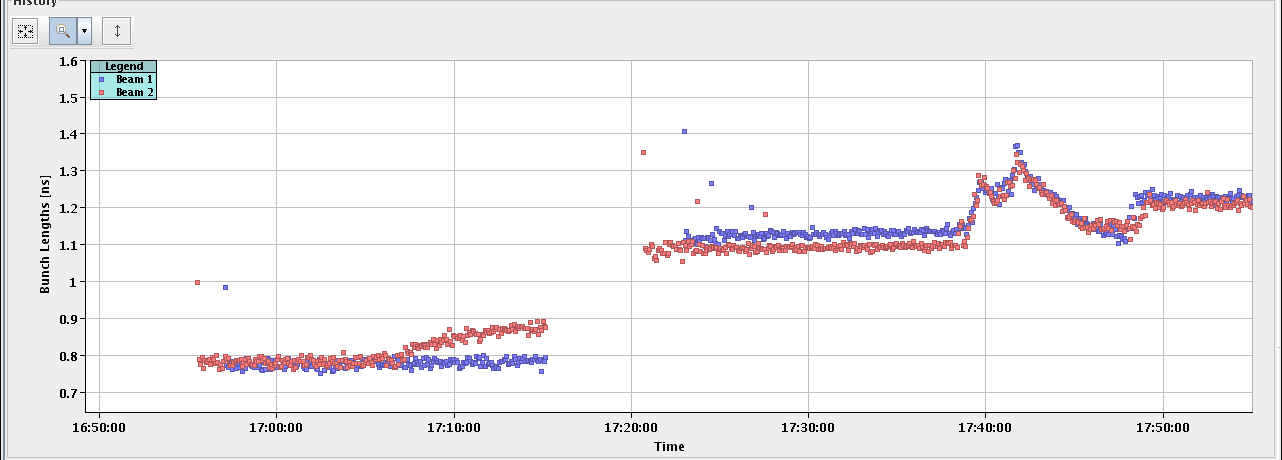 Tue 23/8 – Wed 24/8
18:30 Beam dump during the squeeze due to a trip of two triplet orbit correctors (RCBXH1.R1, RCBXH3.R1). Traced back to a problem in LSA function trim leading to functions with no rounding. Not observed on the physics hyper-cycle  software problem understood by CO experts.
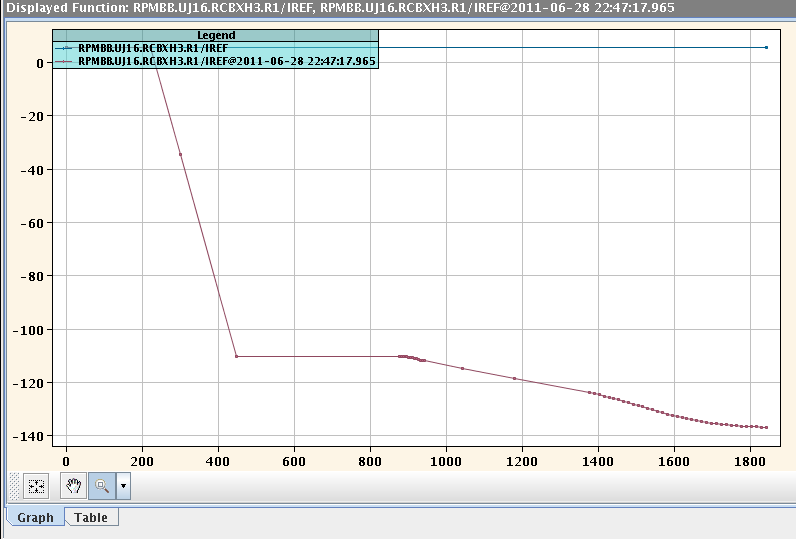 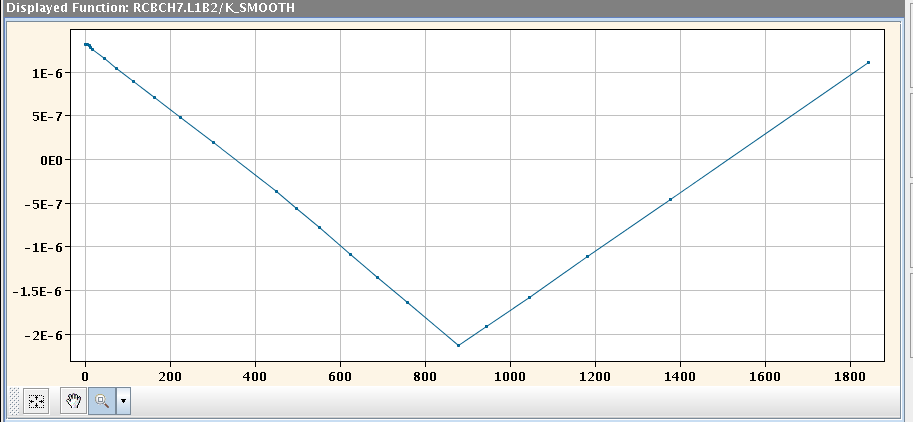 Tue 23/8 – Wed 24/8
Functions smoothed out by rolling back to older functions
21:47 finally squeezed to 90 m. Lifetime OK this time
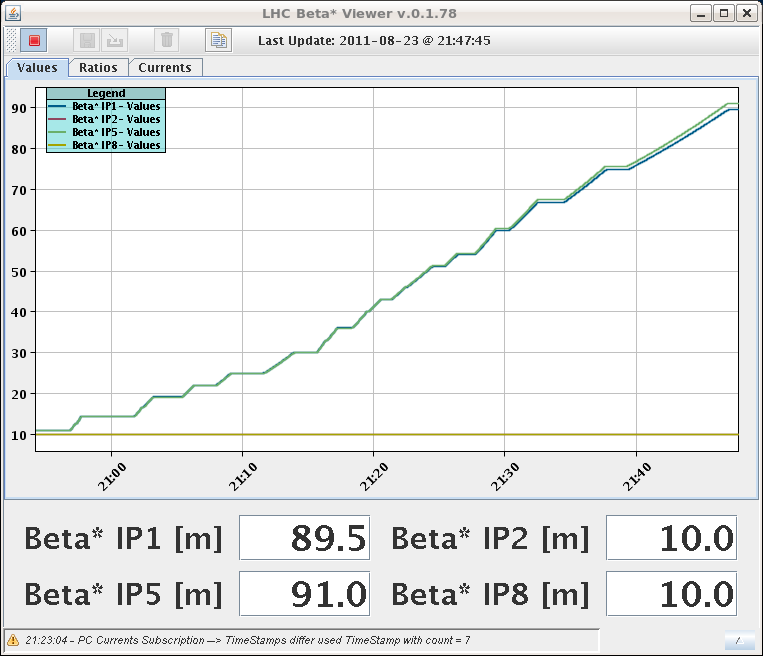 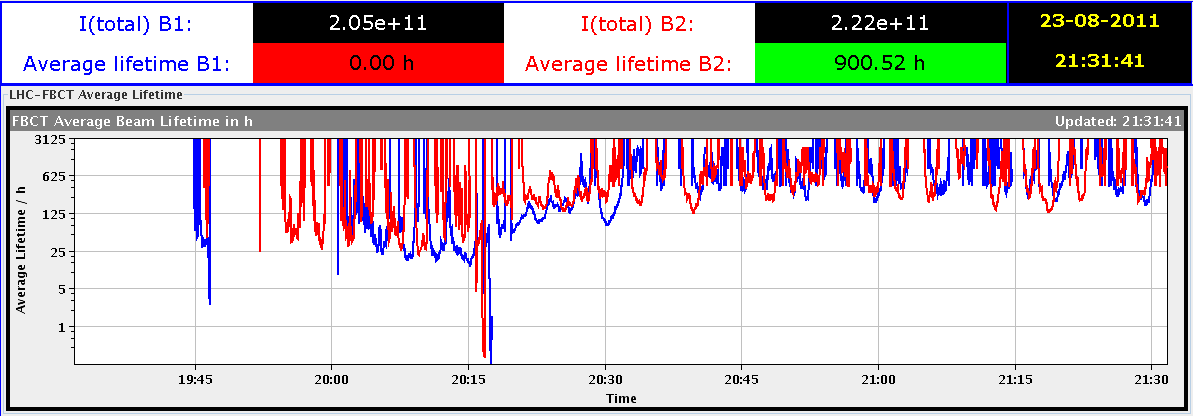 Tue 23/8 – Wed 24/8
In agreement with MD coordinator and Physics coordinator decided to give an additional slot of 9 h taking it from MD time (beam-beam MD) to be recovered after technical stop to allow completing the TCT/roman pot alignment and data taking

23:47 Beams colliding at all IPs and start TCT alignment. Some difficulties in optimizing collisions due to missing luminosity data (had to reboot DIP servers)
Tue 23/8 – Wed 24/8
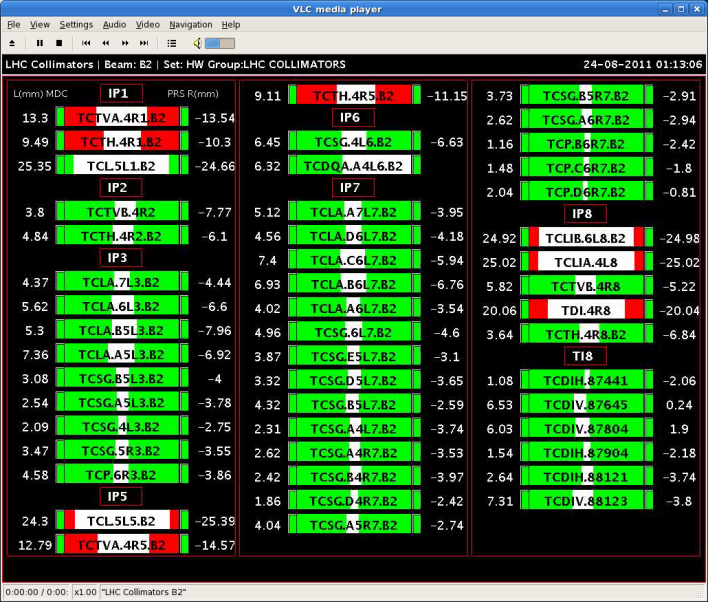 01:06 All TCTs aligned.






04:53 All TOTEM Vertical roman pots aligned but problem with high voltage for data taking. 
Problems with ALFA roman pots movement (no communication with PXI). After verification with rMPP (Rüdiger) decision not to reboot PXI with circulating beam
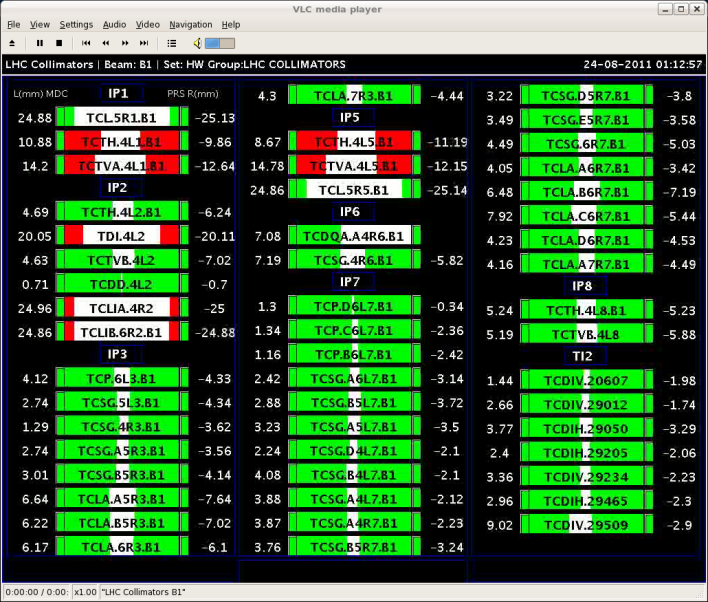 Tue 23/8 – Wed 24/8
05:16 Power glitch. Trip of compensators in point 2 and 8
Start preparation of b* 1 m MD.
No TOTEM/ALFA data taking in the end, but lot‘s of set-up work done which will be used next time.

Set-up conditions were good for TOTEM data taking.

ALFA PXI problem and TOTEM HV problem to be followed up.
Wed 24/8  MD#3
MD session #3 started.
Optics work for b* = 1m ongoing:
No problem to get to 1m.
Optics measured but very good  no correction.
Test squeeze to 0.5m (not usable for physics).
Once optics, orbit and sequence set up:
Collimation set-up in IR1 and IR5 (Sat).
LR beam-beam test for 8s separation (Sat).
MD Planning Wed – Thu (24. – 25.8.)
Postponed to after TS
16/08/2011
MD Planning 2011/12, MD#3
Draft MD Planning Fri – Sat (26. – 27.8.)
16/08/2011
MD Planning 2011/12, MD#3
Draft MD Planning Sun – Mon (28. – 29.8.)
Needs from experiments: 
-Luminometers on during beam-beam MDs and in the second slot of b*=1 m
16/08/2011
MD Planning 2011/12, MD#3